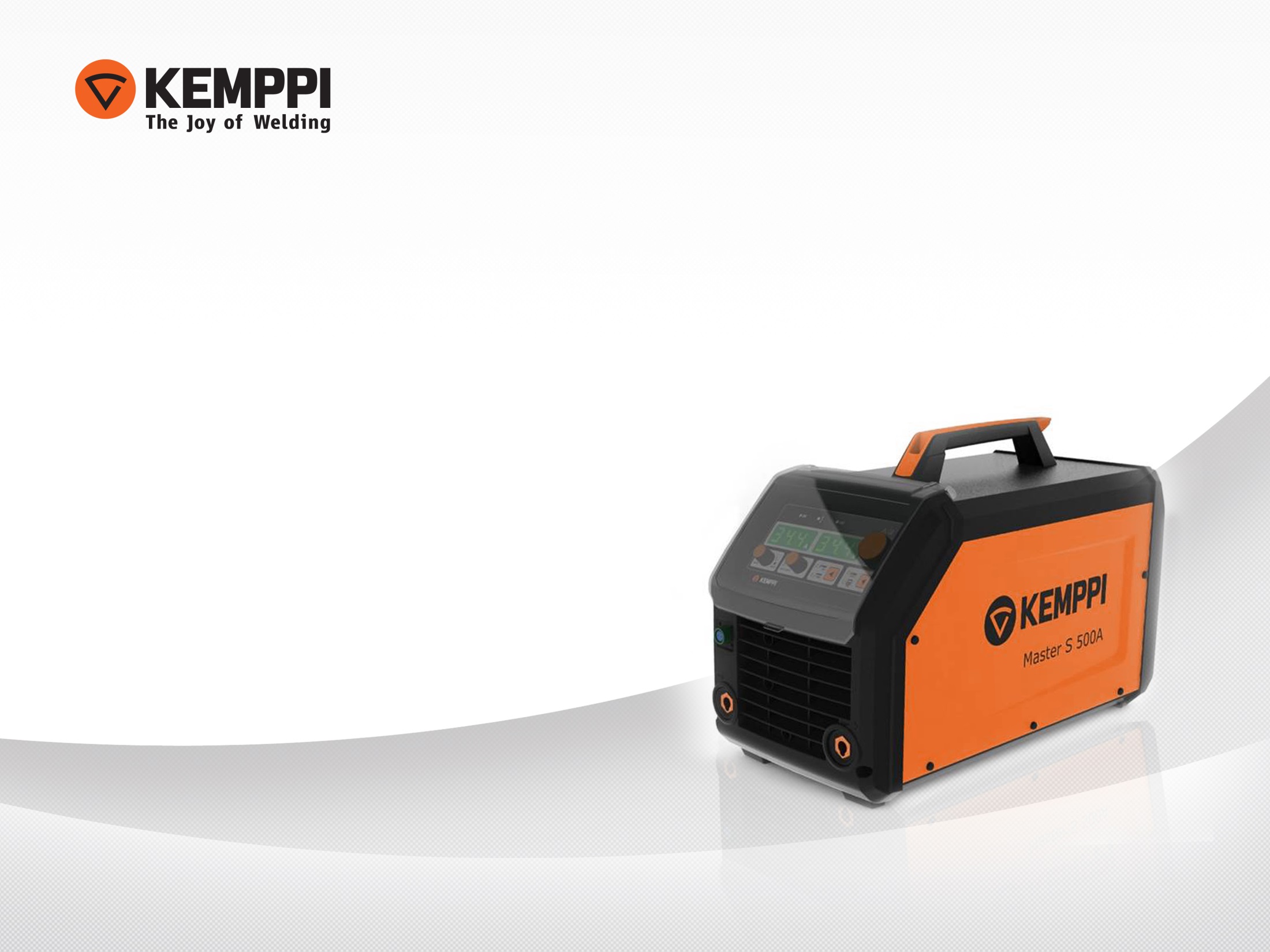 Master S400 & S500
Nová přenosná třída napájení od Kemppi
Vlastnosti
Master S400 & S500
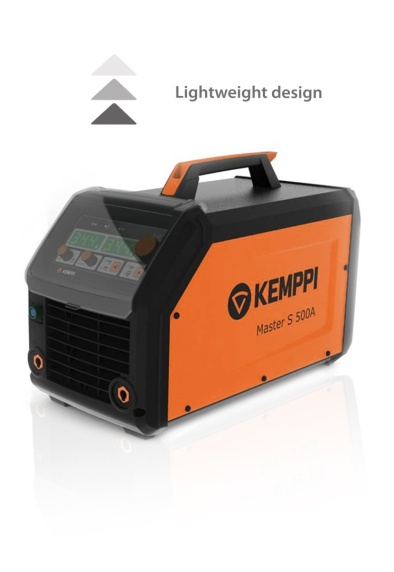 Skromnější velikosti Master S zakrývá napájecí skříň MMA svářecího zařízení, které nabízí významnou svařovací kapacitu  400/500 A 60% ED 
Master S400/500 jsou robustní, přenosná řešení pro MMA sváření v dílně nebo venku
Svařovací charakteristika vhodná pro všechny typy elektrod,  nabízí univerzální stroj pro vysoce kvalitní svařování kdekoliv
Velký a jasný displej ovládacího panelu
DC TIG kontaktní zapalování funguje jako standart
2
Vlastnosti
Master S400 & S500
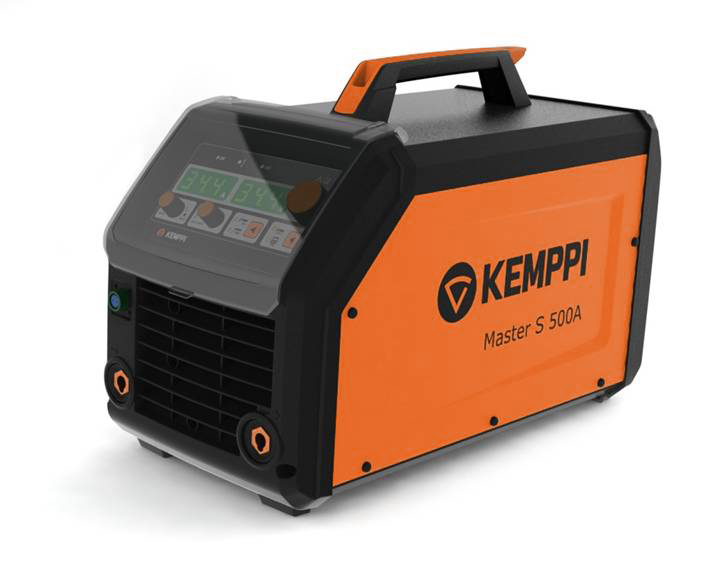 Velikost a váha
530x270x320mm
20kg / 25kg
Možnost dálkového ovládání
Kompatibilní s napájecí sítí nebo generátorem
Rozsah provozních teplot -20 … + 50°C
Široká tolerance připojeného napětí 380 – 440 V, ±10%
Menu nastavení
Název        	 Funkce        		Faktor       	Rozsah nastavení
Cel.            	Celulózové mat.                   	OFF 	  ON/OFF
Ant.            	Nemrznoucí směsi                    	ON                  	  ON/OFF
Cab.           	Dlouhé kabely               	OFF                  	  ON/Off
GEn           	Generátor                    	OFF                     ON/OFF
Fac. 	Obnovení nastavení z výroby 	OFF               	  rES/OFF
3
Výhody
Master S400 & S500
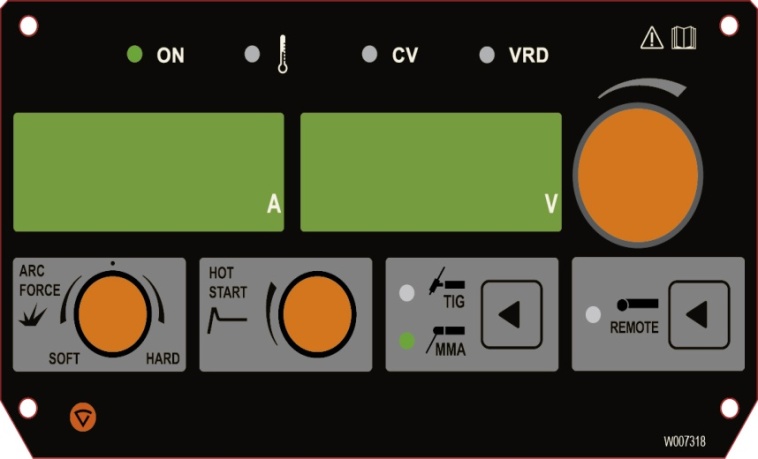 Úpravy teplý start a Arc force (silný oblouk) pro optimalizované starty a řízení oblouku s alternativními typy elektrod, zaručující  neustálé řízení bezchybné a ustálené tavné lázně
Velké ovládací knoflíky, aby nastavení a seřízení bylo jednoduché  i v rukavicích
Zobrazení parametrů zaručuje přesné a rychlé nastavení a umožňuje řídit svařovací parametry, které jsou použity v souladu s WPS.
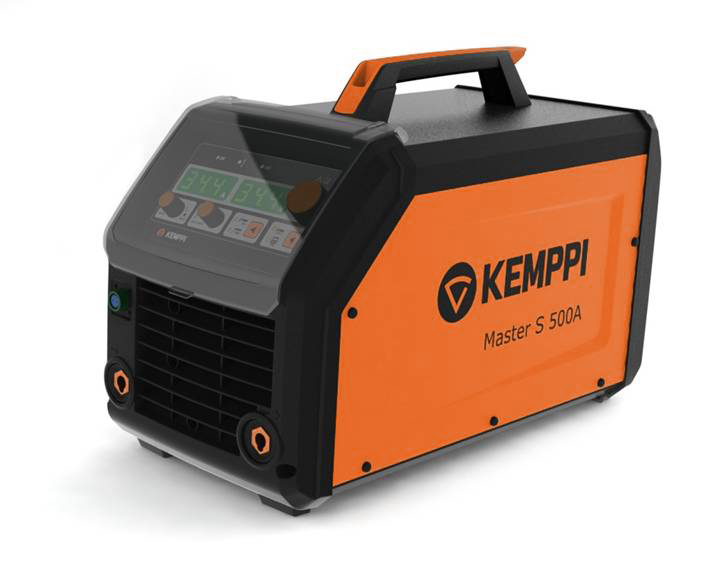 4
Výhody
Master S400 & S500
Velká rezerva napětí oblouku umožňuje použití s extra dlouhým přívodním kabelem i s kabely svařovací soustavy. Díky tomu, je toto zařízení ideální pro použití na velkých stavbách.
VRD (Voltage Reduce Device) umožňuje použití Master S400/500 v místech, kde je požadována snížená hodnota napětí naprázdno.
Univerzální
Kontaktní zapalování TIG DC
Drážkování
Napájecí zdroj od společnosti KEMPPI
Systémy detekce napětí drátu a in-line řešení TIG
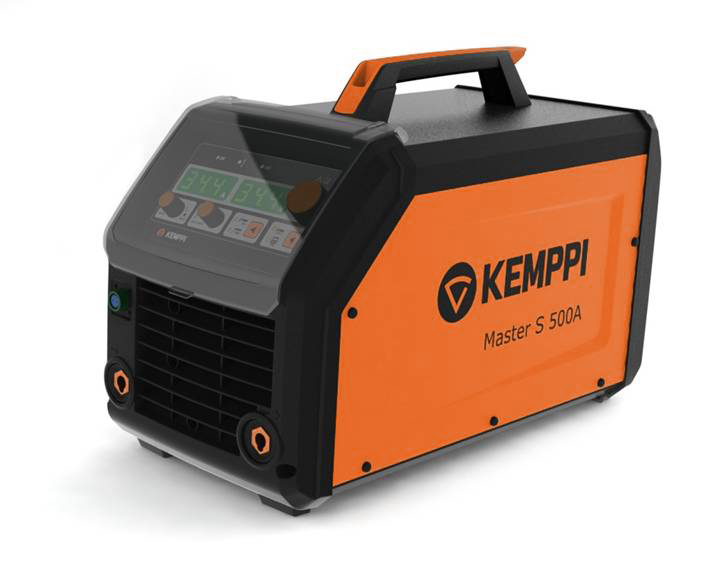 5
Přínosy
Master S400 & S500
Úspory v dopravě a manipulaci – lehký a přenosný
Bez nutnosti nákladního automobilu – pro převoz postačuje osobní automobil nebo dodávka
Svářeč je schopen sám přenášet zařízení MASTER S400/500, není potřeba používat k přemístění jeřáb, či vysokozdvižný vozík → Úspora času 2% z pracovní doby, to znamená, € 1000 - € 1500  / svářeč / rok / přesuny + navíc odpadají další extra náklady na řidiče vysokozdvižného vozíku nebo jeřábu
Použití s extra dlouhým přívodním kabelem i s kabely svařovací soustavy
Žádná další potřebná opatření pro připojení zařízení do elektrické sítě → což jsou další náklady navíc pro připojení ( transport, instalace, materiál…)? → €1000,-? nebo € 5000,-?
Dálkové ovládání
1-2% úspora pracovního času, když jsou dobře nastaveny svařovací parametry, z celkového svařovacího času → Snadno ušetřeny stovky €
6
Přínosy
Master S400 & S500
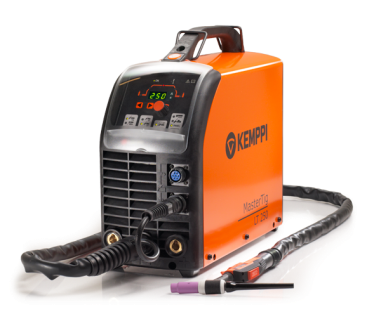 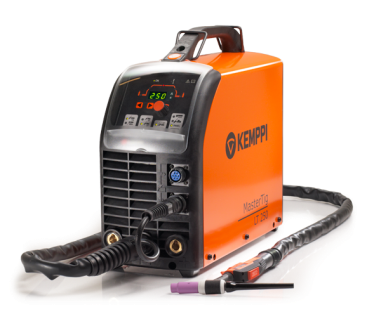 Kryt ovládacího panelu z plexiskla.
Úspory v nákladech na údržbu → pár set €  při  ceně ovládacích knoflíků nebo zlomeného panelu
Napájecí zdroj od společnosti KEMPPI, Systémy detekce napětí drátu a in-line řešení TIG
Investiční úspora → žádný další napájecí zdroj pro svařování metodou MIG při použití ArcFeed, napětí ze snímacího podavače
Investiční úspora → dva MasterTig LT 250 mohou být napájeny z jednoho MASTER S400/500
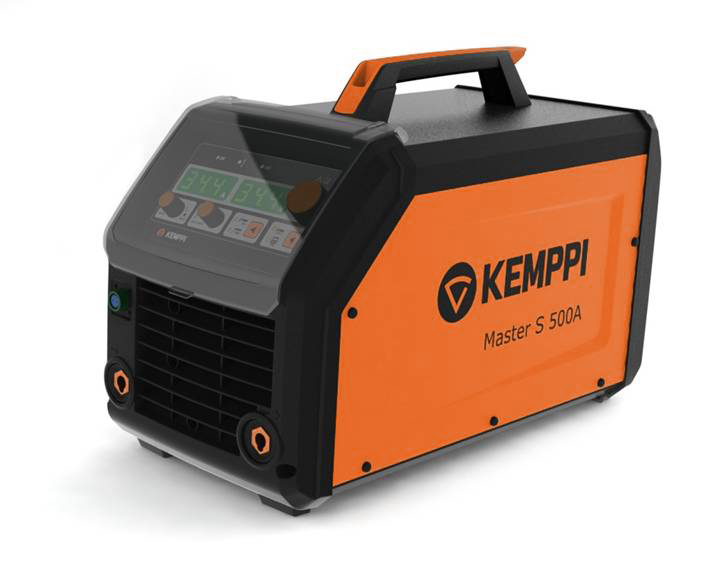 7
Přínosy
Master S400 & S500
Technické specifikace
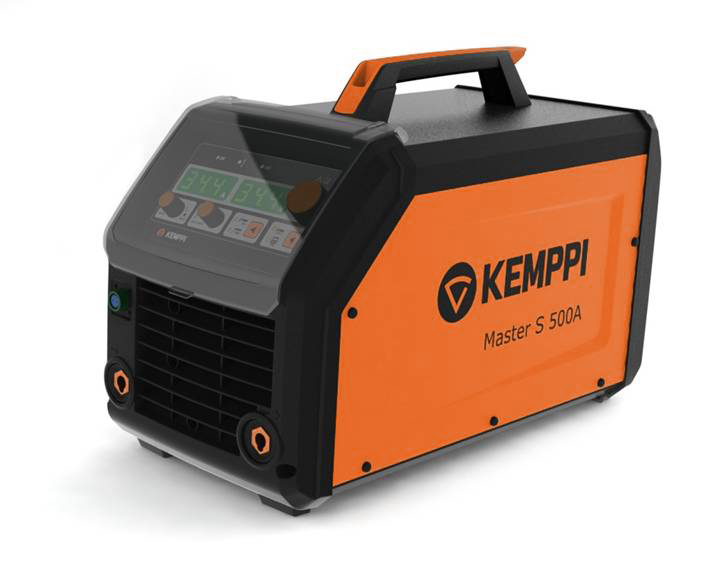 8